Class Survey
Results
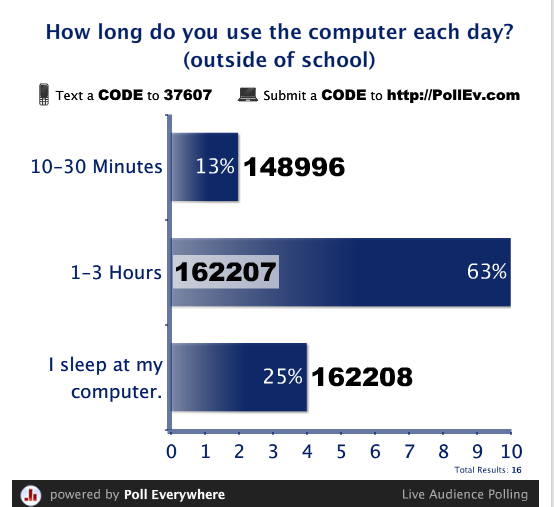 Poll: How long do you use the computer each da...
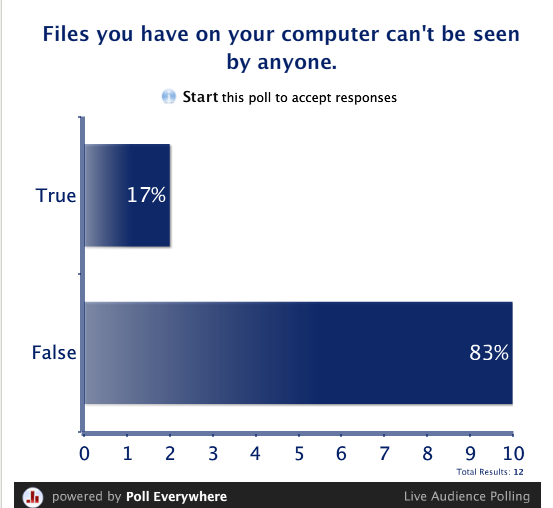 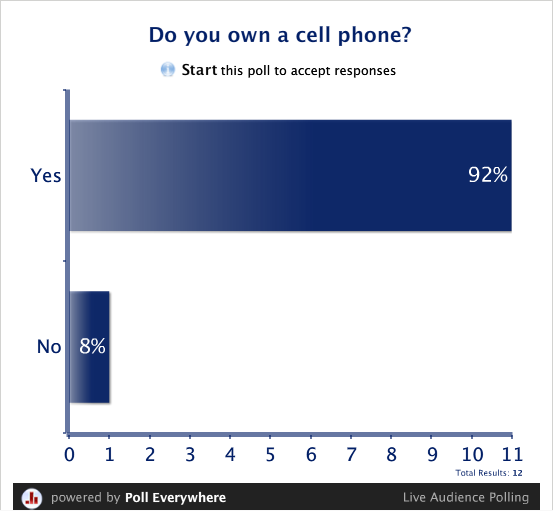 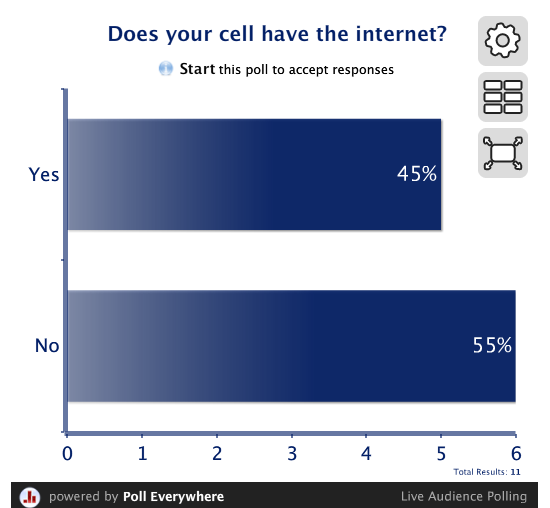 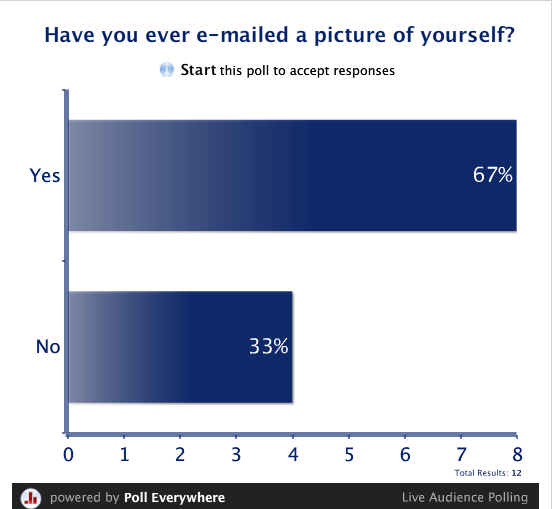 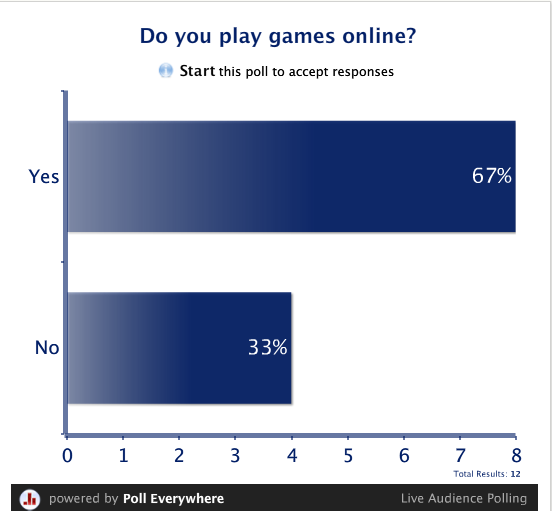 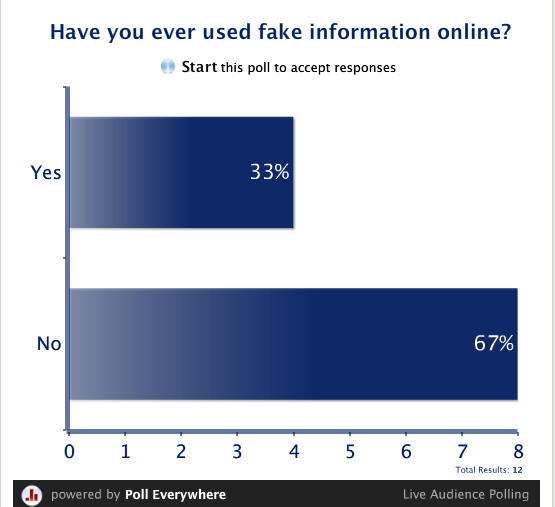 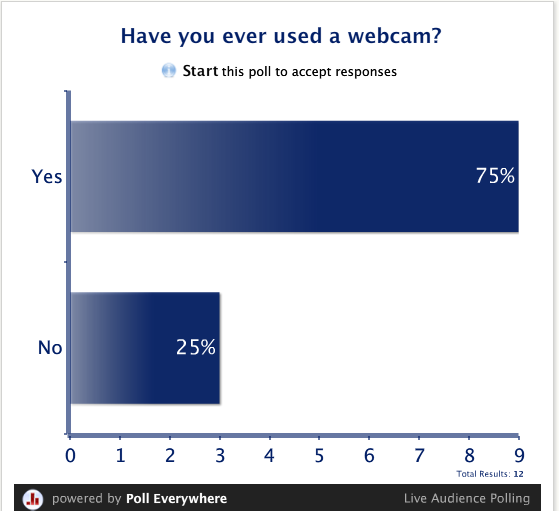 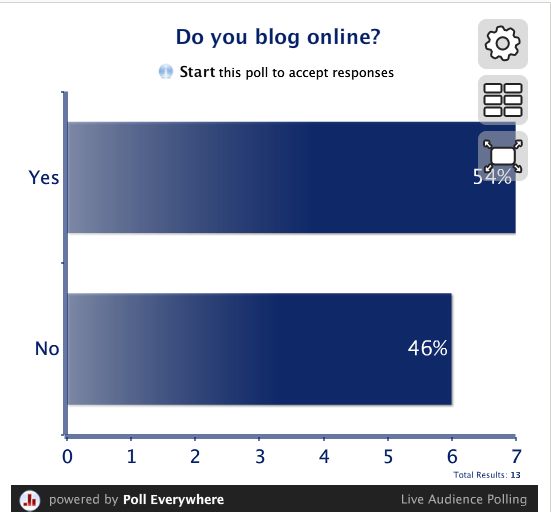 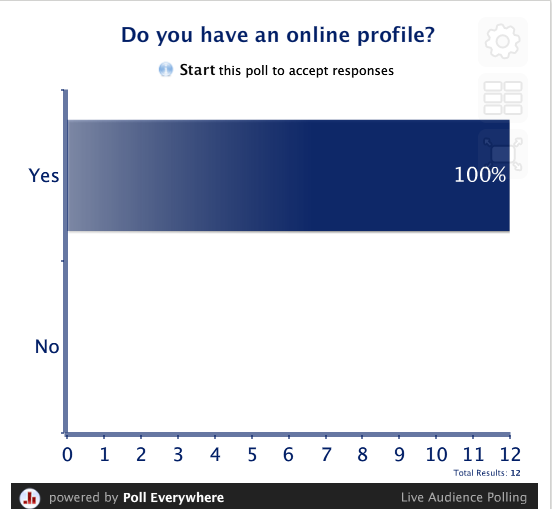 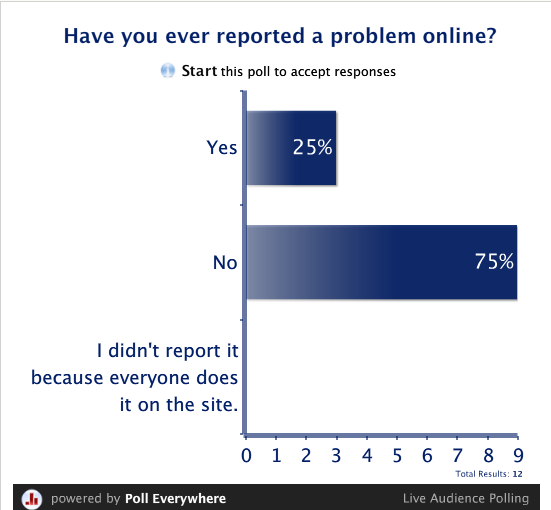 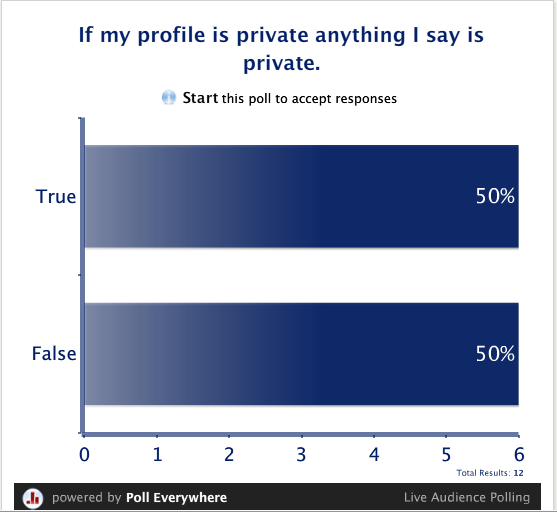 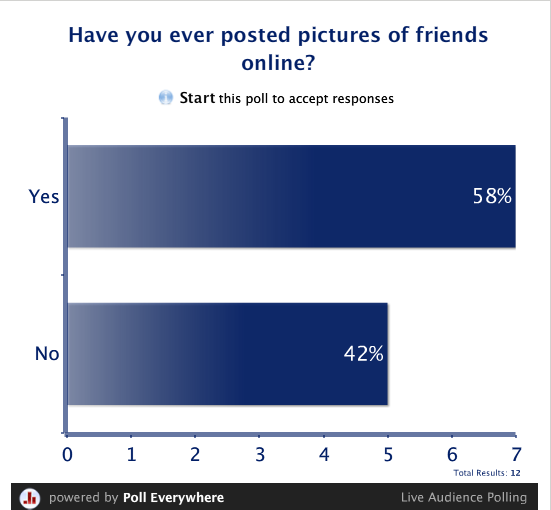 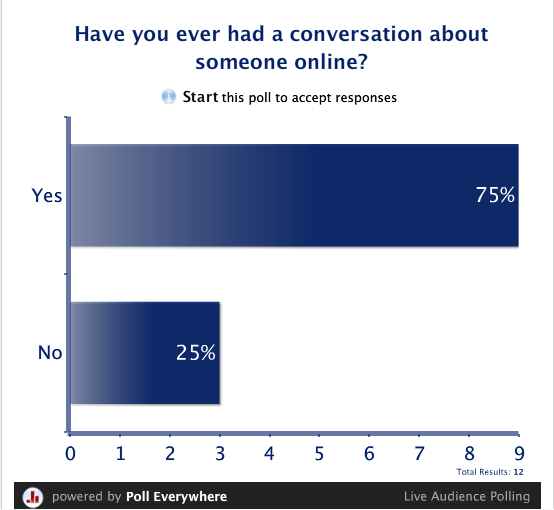 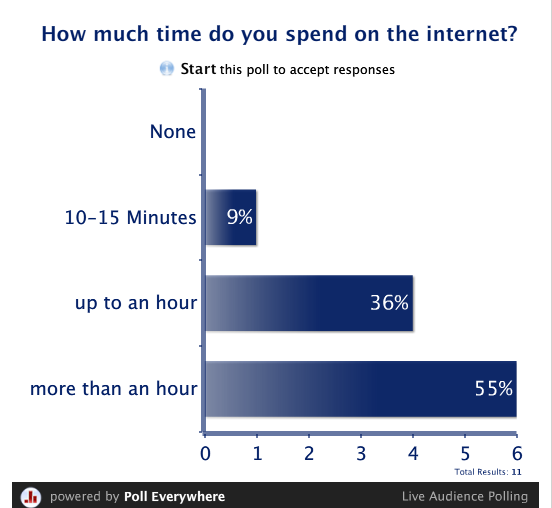 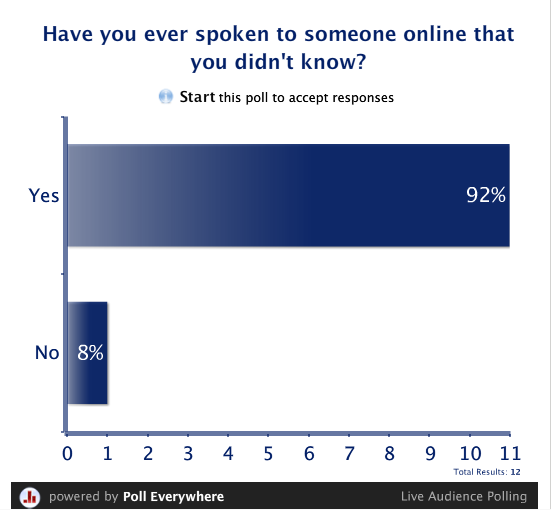 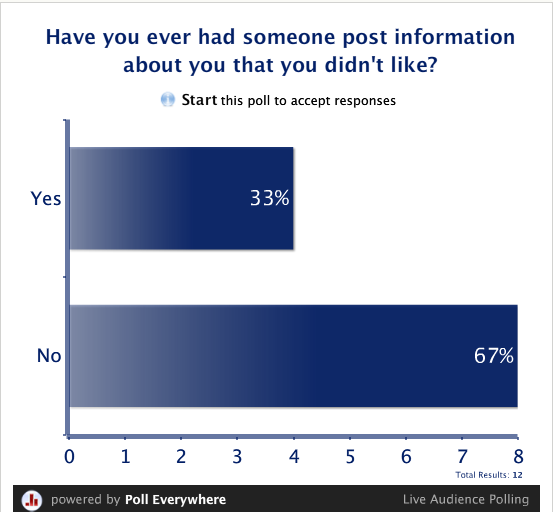 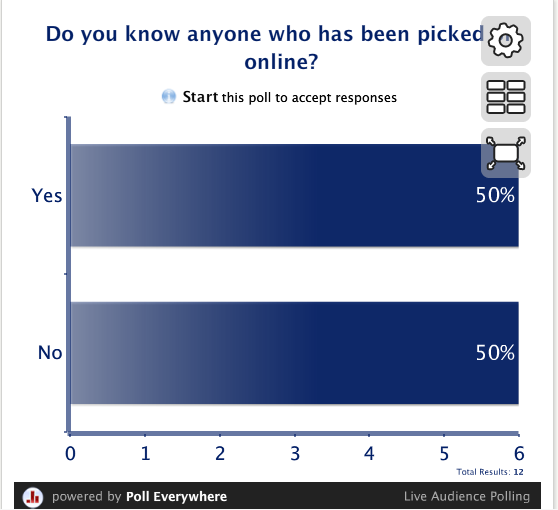 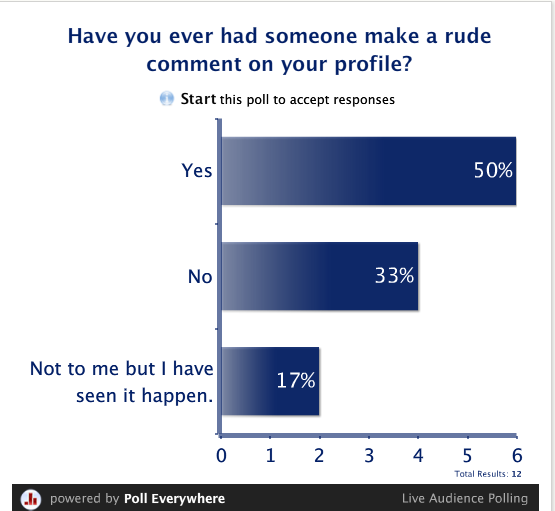 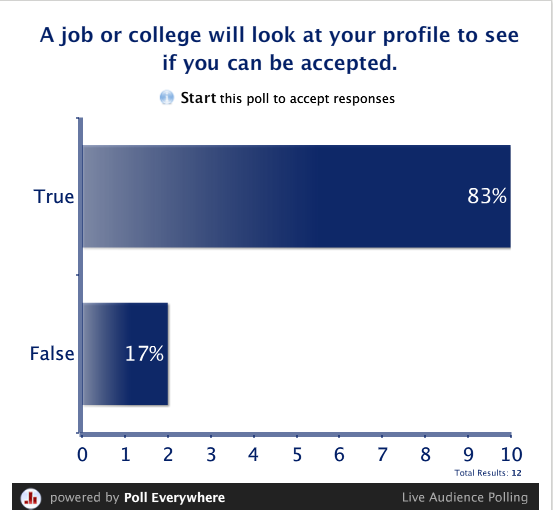 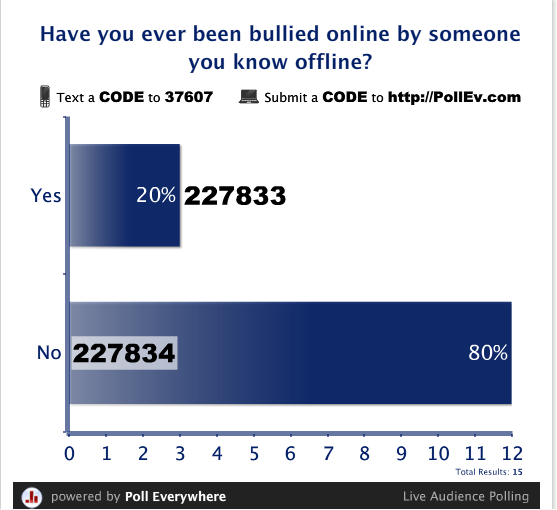 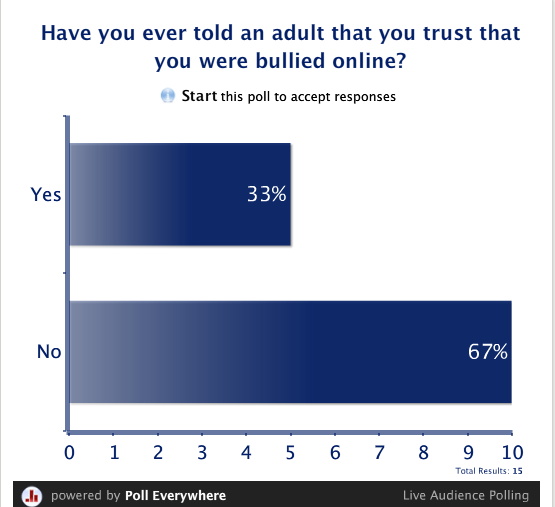 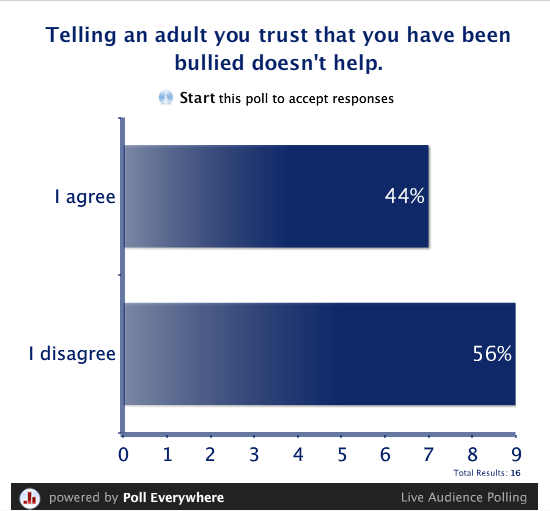